Test DE CALCUL mental
Attention : vous avez droit entre 20 et 35
 secondes suivant les calculs
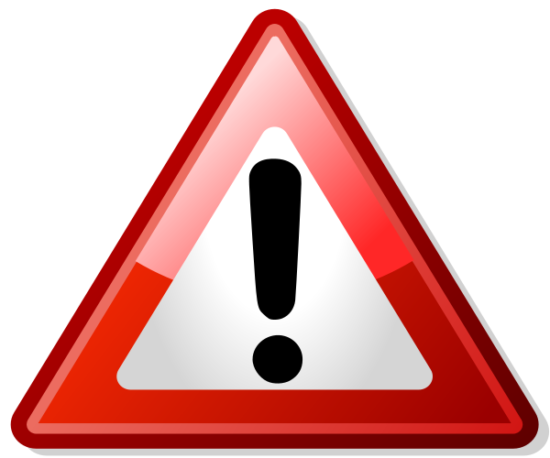 Calcul 1
Réduire
 5x² (3x)
Calcul 2
Développer
2x( 5x 8)
Calcul 3
Dans une assemblée, 3 personnes sur 15 sont des garçons. 
Quel est le pourcentage de garçons ?
Calcul 4
Rendre irréductible
Calcul 5
Factoriser
(3x  5)(2x  3)  (3x  5)(7x  5)
Calcul 6
Calculer
Calcul 7
Développer
(7x  8)(7x + 8)
Calcul 8
Factoriser 
64x² + 48x
Calcul 9
Développer
(8x  5)²
Calcul 10
Calculer 
 101  99
FIN DU TEST